GENEL MİKROBİYOLOJİ
NİLGÜN BAŞAK TECER
ÖĞRETİM GÖREVLİSİ  
ANKARA ÜNİVERSİTESİ
KALECİK MESLEK YÜKSEKOKULU
E-posta: nbtecer@ankara.edu.tr
MİKROORGANİZMALARIN TAKSONOMİDEKİ YERİ
Organizmaların sınıflandırılması yani ortak özellikleri dikkate alınarak gruplara ayrılması, biyolojik sınıflandırma birimi olan taksonominin konusudur.
 
Taksonomide 3 Önemli Alan; 
Tanımlama (identification)
İsimlendirme (nomenclature) 
Sınıflandırma (classification) 
Bu üç alanın birbiriyle ilişkilendirilerek yürütüldüğü çalışmalar sonucunda elde edilen verilerin değerlendirilmesi Taksonomi’dir.
TANIMLAMA
Tanımlama, izole edilen mikroorganizmanın saf kültürünün morfolojik, kültürel, metabolik, serolojik, genetik vb. özelliklerinin belirlenerek cins ve türünün saptanmasıdır.
Taksonomik çalışmalarda mikroorganizmaların tanımlanması için kullanılabilecek önemli karakteristikler aşağıda sıralanmıştır;
1. Morfolojik Özellikler 
2. Mikroorganizmaların Kimyasal İçerikleri 
3. Kültürel Özellikler 
4. Ekolojik Özellikler 
5. Metabolik Özellikler 
6. Serolojik (Antijenik) Özellikler 
7. Patojenite Özellikleri 
8. Genetik ve Moleküler Karakteristikler
1. Morfolojik Özellikler 
Mikroorganizma hücrelerinin büyüklüğü, şekli, yapısı, hücre organizasyonları, flagella organizasyonları, boyanma reaksiyonları (gram negatif & gram pozitif), spor oluşturmaları ve spor pozisyonları gibi özellikler morfolojik özelliklerdir.
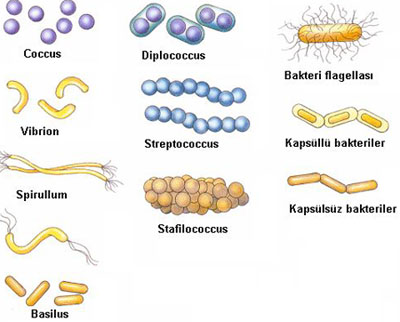 1. Morfolojik Özellikler 
Mikroorganizma hücrelerinin büyüklüğü, şekli, yapısı, hücre organizasyonları, flagella organizasyonları, boyanma reaksiyonları (gram negatif & gram pozitif), spor oluşturmaları ve spor pozisyonları gibi özellikler morfolojik özelliklerdir.
2. Mikroorganizmaların Kimyasal İçerikleri 
Hücrenin hücre duvarı, hücre membranı gibi organellerdeki değişmeyen sabit kompozisyonlar, onların karakteristiğini oluşturur. Fungusların hücre duvarı selüloz veya kitinden, alglerinki selülozdan oluşmuşken bakterilerin hücre duvarında ise murein bulunur. Gram pozitif bakteriler, hücre duvarında yüksek oranda murein ve taykon asidi içerirken gram negatif olanlarda murein çok azdır ve taykon asidi bulunmaz. Bu özellikler mikroorganizmaların kimyasal içerikleridir.
Virüslerde hücre yapısı bulunmadığından içerdikleri DNA veya RNA’nın dairesel, doğrusal yapısı, tek veya çift iplikten  oluşması veya segmentler halinde bulunması gibi özellikler önemlidir.
3. Kültürel Özellikler 
Mikroorganizmaların gelişmeleri için farklı pH, sıcaklık ve besin ihtiyacı bulunur. Oksijen gereksinimleri de farklıdır. Sıvı veya katı besiyerinde kendileri için karakteristik yapı oluşturarak gelişirler.
4. Ekolojik Özellikler 
Mikroorganizmaların habitatları farklıdır. Örneğin insan vücudunda, mikroorganizmaların bazı farklı cins ve türleri, boğaz florasında yaşarken, bazıları ise bağırsak florasında yaşarlar.
Suda yaşayan mikroorganizmalar, sıcaklık, oksijen ve ışık etkisiyle derinde ve yüzeyde yaşayanlar olarak ayrışmaktadırlar.
5. Metabolik Özellikler 
Mikroorganizmalar, sahip oldukları enzim sistemleriyle farklı substratları değişik katabolik yollar üzerinden parçalar, ya da makro molekülleri, küçük yapıtaşlarından sentezlerken farklı anabolik yolları takip ederler. Enerji kazanım yollarına göre 4-5 farklı grup ayırt edilir. Fermentatifler  oluşturdukları son ürünlere göre gruplar oluştururlar. C-Ototrof, C-Hetetrof özellikler, fotosentez, aerobik solunum, anaerobik solunum gibi metabolik özellikler mikroorganizmaları tanımlamada sıklıkla kullanılır.
6. Serolojik (Antijenik) Özellikler 
Mikroorganizma hücrelerinin değişik bölgelerinde bulunan ve yüksek canlılara girdiklerinde immün yanıt oluşmasına neden olan kimyasal maddeler antijen olarak adlandırılır.
Örneğin gram negatif bakterilerin dış membranlarındaki lipopolisakkaritler (LPS) somatik O antijenlerine örnektir. Salmonella grubu bakterilerin tanımlanmasında yardımcı olur. 
Kapsül, pilus, sitoplazmik membran, spor antijenleri, ekzotoksinler ve toksik maddeler diğer antijen çeşitleridir.
7. Patojenite Özellikleri 

Mikroorganizmaların bazıları, insanlar, bazıları hayvanlar, bazıları ise bitkiler için patojendir. Bazen de bir mikroorganizma başka bir mikroorganizmaya patojen olabilmektedir. Tanımlama da bu özelliklerden de faydalanılır.
8. Genetik ve Moleküler Karakteristikler

Mikroorganizmaların sınıflandırılmasında protein ve nükleik asit sekanslarının (dizilerinin) belirlenerek kullanılması en doğru yaklaşım olarak görülmektedir. Nükleik asitler, organizmanın sahip olduğu özellikleri belirleyen genlerin kaynağı, proteinler ise gen ürünleridir. Taksonomide protein dizi analizi sonuçlarının karşılaştırılmasından faydalanılır. Ayrıca mikroorganizmaların genomları karşılaştırılarak taksonomik benzerlik tespit edilebilir, bunun için en yaygın yöntem DNA molekülündeki Guanin (G) ve sitozin (C)  bazlarının oranlarını belirlemektir.
İSİMLENDİRME
Mikroorganizmaların isimlendirilmesinde; 1735 yılında İsveçli bilim adamı Carl Linnaeus, (Carl von Linné/ Carolus Linnaeus)’in geliştirdiği ikili (binomial) isimlendirme sistemi, 1853-1877 yıllarında Cohn tarafından kullanılmaya başlamıştır. Bitki ve hayvanlarda olduğu gibi bakterilerin ikili isimlendirmesinde de  ilk isim cins ismidir ve bir grup yakın akraba türlerini tanımlar. Cins ismi büyük harfle başlar ve italik yazılır. İkinci isim tür ismidir ve o cinsin bir türünü tanımlar. Tür ismi küçük harfle başlar ve italik yazılır.
 
Cins ismi genelde şekil ve formuyla (Lactoccoccus..), bakteriyi bulan kişi (Escherichia...) ile belirtilirken tür ise daha çok metabolizmayı, ekolojiyi, fizyolojiyi yansıtması ile ilgili olabilmektedir.
Cins - tür
Bacillus cereus.                   B.cereus
Escherichia coli                  E. coli 
Staphylococcus aereus       S. aereus 
Lactococcus lactis             Lact. lactis 
 
Suşlar:
En küçük birim suş’tur. Aynı türün bireylerine suş denir. Bir bakteri veya virüsün farklı alttürlerinin, aralarında genetik farklılıklar bulunan gruplarına da “Suş” denebilir. Farklı suşlar arasında, ilaçlara, dış etkilere dayanıklılık, daha hızlı asit oluşturma vs. özellik değişiklikleri olabilir.
coli O157:H7 (patojenik E.coli suşu)
Önemli Not: 
İlk tanımlamada verilen ismin, güvenilir olup değiştirilmeden muhafaza edilmesi kuraldır.
İsimlendirme ve isimlerin kullanılması, sıkı kurallara bağlanmıştır.
SINIFLANDIRMA
Sınıflandırma ise, organizmaların ortak özelliklerine bakılarak oluşturulmuş gruplar içine yerleştirilmesi, yani  en küçük birimlerin kendilerini içine alacak birimler içinde düzenlenmeleri, onların da daha büyük birimler içerisinde yerleştirilmeleridir.
Mikrobiyoloji biliminde; canlıların sınıflandırılması iki farklı şekilde yapılabilmekteydi.  
 
Üç Alem sistemi;  
Ökaryotlar
Prokaryotlar
Protistalar
 
Beş Alem sistemi; 
Bitkiler (Çok Hücreli Ökaryotlar)
Funguslar (Çok Hücreli Ökaryotlar)
Hayvanlar (Çok Hücreli Ökaryotlar)
Ökaryotlar ( Tek hücreli )
Prokaryotlar (Tek hücreli)
SINIFLANDIRMANIN TEMELİ
KOL; en üst sınıfı oluşturur.
ALEM; birbiri ile ilgili bölüm grubunu gösterir.
BÖLÜM; birbiri ile ilgili sınıf grubunu gösterir.
SINIF; birbiri ile ilgili takım grubunu gösterir. (sonu –tes ile biter) 	Örn; Zygomycetes
TAKIM; birbiri ile ilgili familya grubunu gösterir. (sonu –ales ile biter)
	Örn; Eubacteriales 
FAMİLYA; birbiri ile ilgili cins grubunu gösterir. (sonu –acea ile biter)
	Örn; Lactobacillaceae 
CİNS; birbiri ile ilgili tür grubunu gösterir. 
TÜR; tek tip canlıyı gösterir.
ALTTÜR; varyetedir. (var olarak yazılır)
Son olarak filogenetik çalışmalar sonucunda birçok farklılıklara dayandırılarak (rRNA sekans bilgileri vb. kullanılarak) 3 ana kol/domain belirlenmiş ve bu kolların da alemlerin üzerinde olduğu kabul edilmiştir.

3 ANA KOL (DOMAIN);
ÖKARYOTLAR
ÖBAKTERİLER
ARKEBAKTERİLER
TEŞEKKÜRLER…